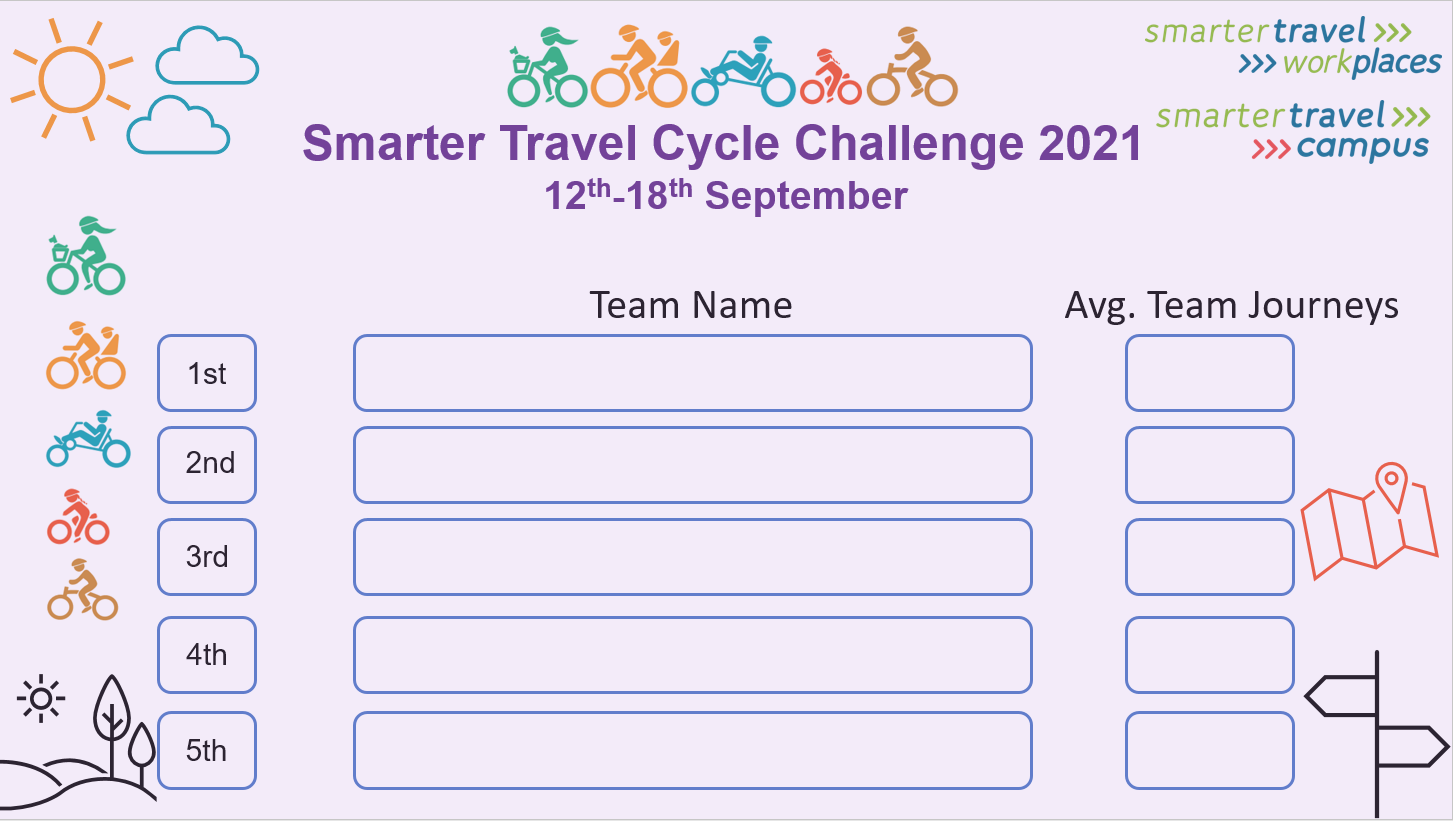 [Click here to insert text]
[Click here to insert text]
[Click here to insert text]
[Click here to insert text]
[Click here to insert text]
[Click here to insert text]
[Click here to insert text]
[Click here to insert text]
[Click here to insert text]
[Click here to insert text]